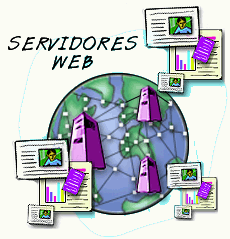 Estudio de las Necesidades Tecnológicas
para la Implementación de
Servidores Web seguros
Isabel Alvarado Chamaidán

Bolívar Bravo Sánchez

Jéssica González Cevallos
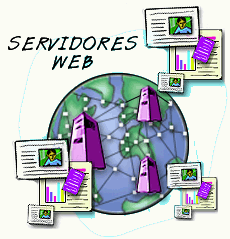 Servidores Web - Evaluación y Selección
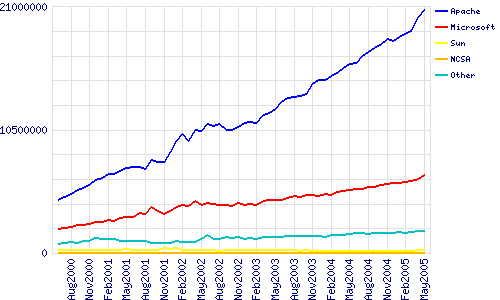 ¿Qué se debe analizar?

 ¿Qué opciones tenemos?

Apache

Microsoft

Sun

NCSA

Others

 ¿Porqué Apache?
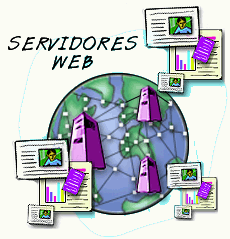 Sistema Operativo - Evaluación y Selección
INTRUSIONES
¿Qué se debe analizar?

 ¿Qué opciones tenemos?

FreeBSDTM

GNU/Linux

Mac OS X

NetBSD

OpenBSD

Windows 2003

Windows XP

 ¿Porqué Linux?
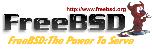 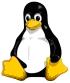 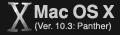 USO EN SERVIDORES
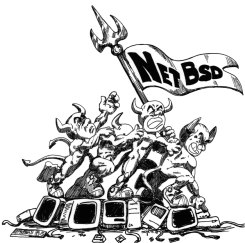 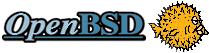 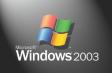 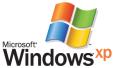 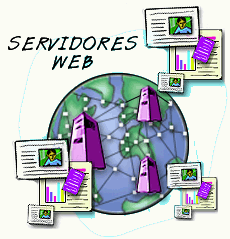 Herramientas de Control y Seguimiento
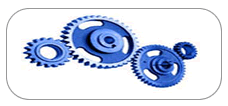 Tcp-wrappers

Netlog

ISS 

PAM

Kerberos

SSH

Nessus

Snort


Ethereal
Netfilter

GnuPG / PGP

Stunnel

Filtro Anti-Spam

Motor de Búsqueda

FTP anónimo

Servidor SSL

SpamGuard

Software de Proxy
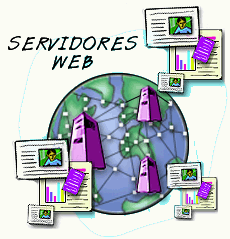 Herramientas de Control y Seguimiento
Metodología para la detección de Intrusos
Pasos a seguir para detectar un intruso
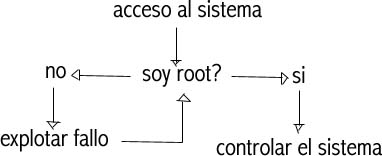 Pasos a seguir cuando ya hemos detectado el intruso
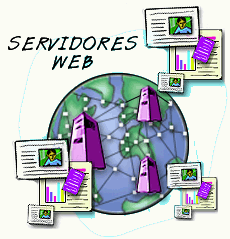 Tecnologías para generar contenido dinámico
ASP Active Server Pages
JSP Java Server Pages
CGI Common Gateway Interface
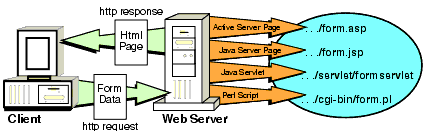 Julio 2005
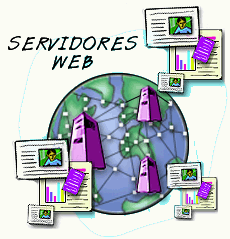 Herramientas de Seguridad
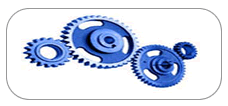 Tiger

Webcrack

Tripwire

CPM Check Promiscuous Mode

OSH Operator Shell

Noshell

Módulo mod_ssl

OpenSSL
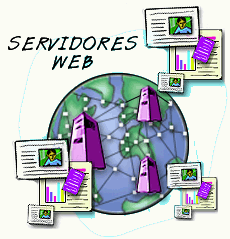 Evaluación de Niveles de Riesgo de los recursos
¿Cómo establecer niveles de riesgo?

Evaluación de los riesgos

Identificación de la amenaza

Evaluación de Costos

Punto de Equilibrio
WRi = Ri *Wi
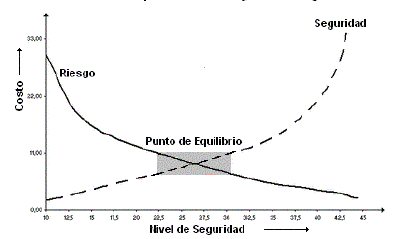 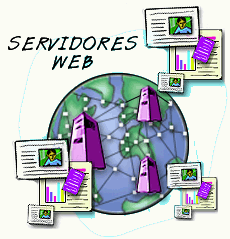 Protección adicional con Firewall Stealth
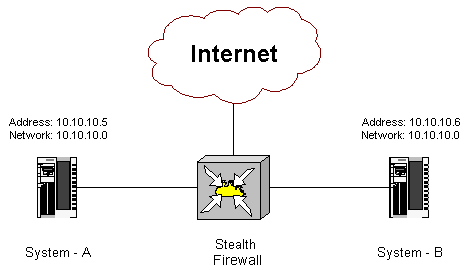 Arquitectura

Ventajas
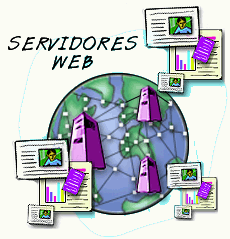 Implementación de IDS
Necesidad

Tipo de Seguridad
Carácterísticas 
    (Ejecución-Soporte fallas)

Funciones
Tipos (HIDS-NIDS)
Implementación

Opciones

Dragon de Enterasys
   (Sensor-Squire-Server)
Snort

¿Porqué Snort?
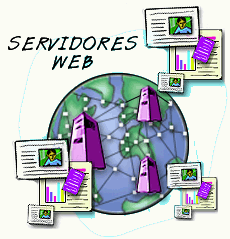 Políticas de Acceso y Seguridad
Elementos (Responsabilidades-Requerimientos)

Parámetros para establecer
    (Análisis de Riesgos, Involucrar Áreas, Beneficios-Riesgos)


Políticas

Aquellas que no pueden pasar por alto
   (Impedir, Vigilar, Prohibir/Supervisar, Cifrado Total)

Seguridad en Redes

Políticas del Servidor


Propósito de las Políticas de Seguridad
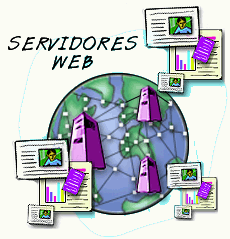 Procedimientos para un correcto mantenimiento
Alta/Baja de cuentas de usuario

Determinar passwords                      (Normas)

Verificación de accesos                     (Auditoría)


Chequeo de tráfico en la red            (Programas)

Volúmenes de correo                         (SPAM)


Monitoreo de conexiones activas      (Inactividad)


Monitoreo de los puertos en la red


Recuperar información
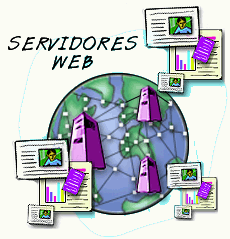 Conclusiones y Recomendaciones
Gracias!!!